Preeclampsia-Eclampsia
Valenzuela Rojas Ana Paula
Grupo: III-8
Dra. Thalia Rangel Ramírez

Culiacán, Sinaloa a 12 de Enero de 2018
DEFINICIÓN
PREECLAMPSIA
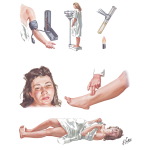 Es el estado que se caracteriza por la presencia de hipertensión y proteinuria significativa, lo que ocurre por primera vez después de la semana 20 del embarazo, durante el parto o en el puerperio.
ECLAMPSIA
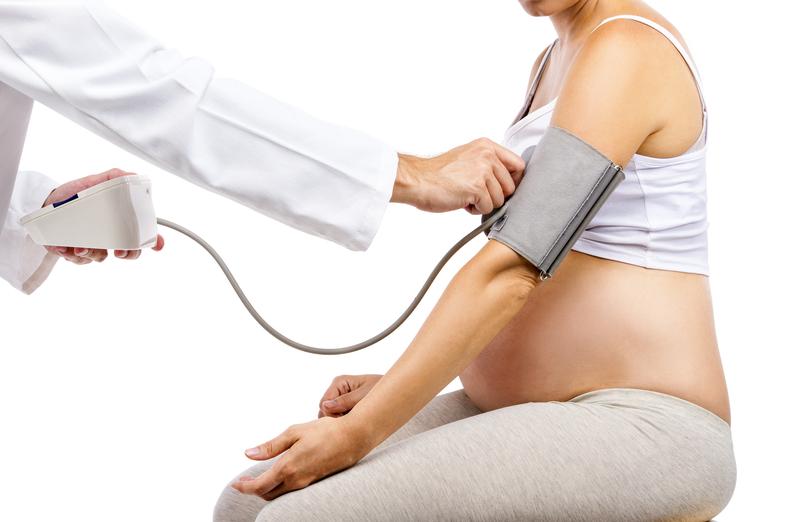 Eclampsia, del griego (eklampsis), significa brillo o resplandor súbito. 
-Presencia de convulsiones en mujeres que cursen con Preeclampsia, no atribuibles a ninguna otra causa.
ANTECEDENTES HISTÓRICOS
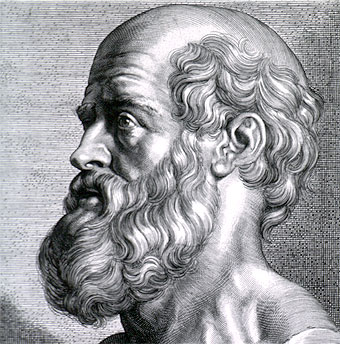 Vazquez y Nobecourt, descubrieron la relación de la hipertensión arterial con la Eclampsia
Hipócrates describió el cuadro clínico
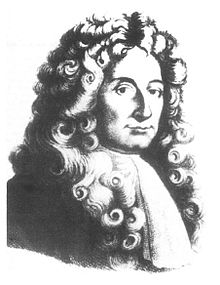 Siglo XVII, François Mauriceau diferenció la Eclampsia de la Epilepsia
Principios de siglo XX la presión arterial formó parte del examen clínico
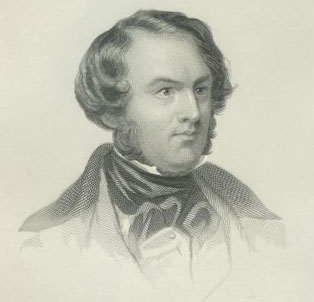 John Charles Lever, en el siglo XIX  examinó la orina de pacientes
En 1903, Cook & Briggs, confirmaron que la proteinuria y la hipertensión arterial podían preceder a convulsiones
¿TOXEMIA?
EPIDEMIOLOGÍA
Afecta del 5% al 7% de todos los embarazos.
Es responsable del 15% al 20% de las muertes maternas en los países subdesarrollados .
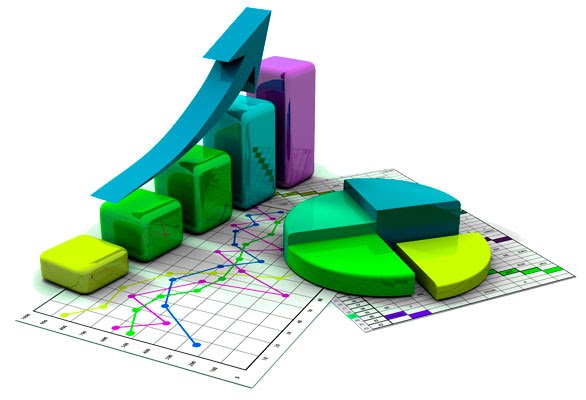 Factores predisponentes
Edad
Herencia
Paridad
El 26% de los casos, las hijas de madres que padecieron Preeclampsia la padecen.
<20 y >35 años.
Primigestas 75% de los casos.
ETIOLOGÍA
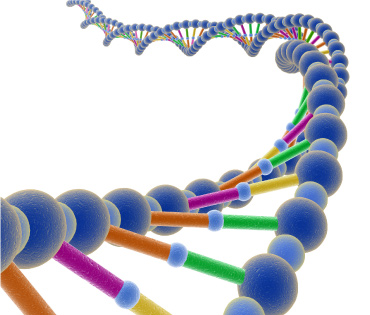 FACTORES GENÉTICO-HEREDITARIOS
FACTORES VASCULO-ENDOTELIALES
FACTORES INMUNOLÓGICO
PROSTACICLINA (PGI2)
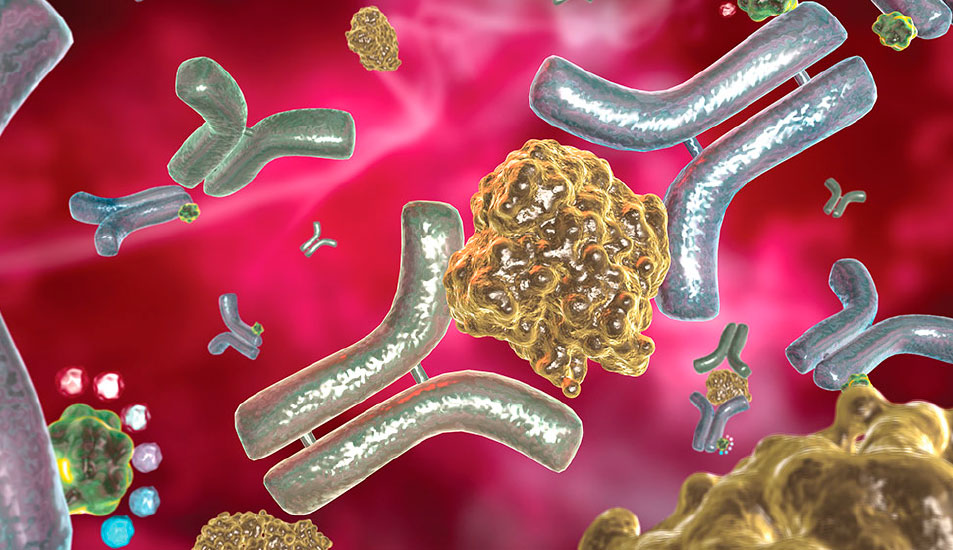 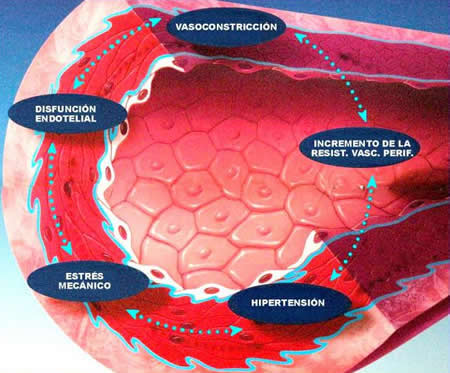 ÓXIDO NITRICO(NO)
PROGESTERONA
ENDOTELINAS
HGC
FISIOPATOLOGÍA
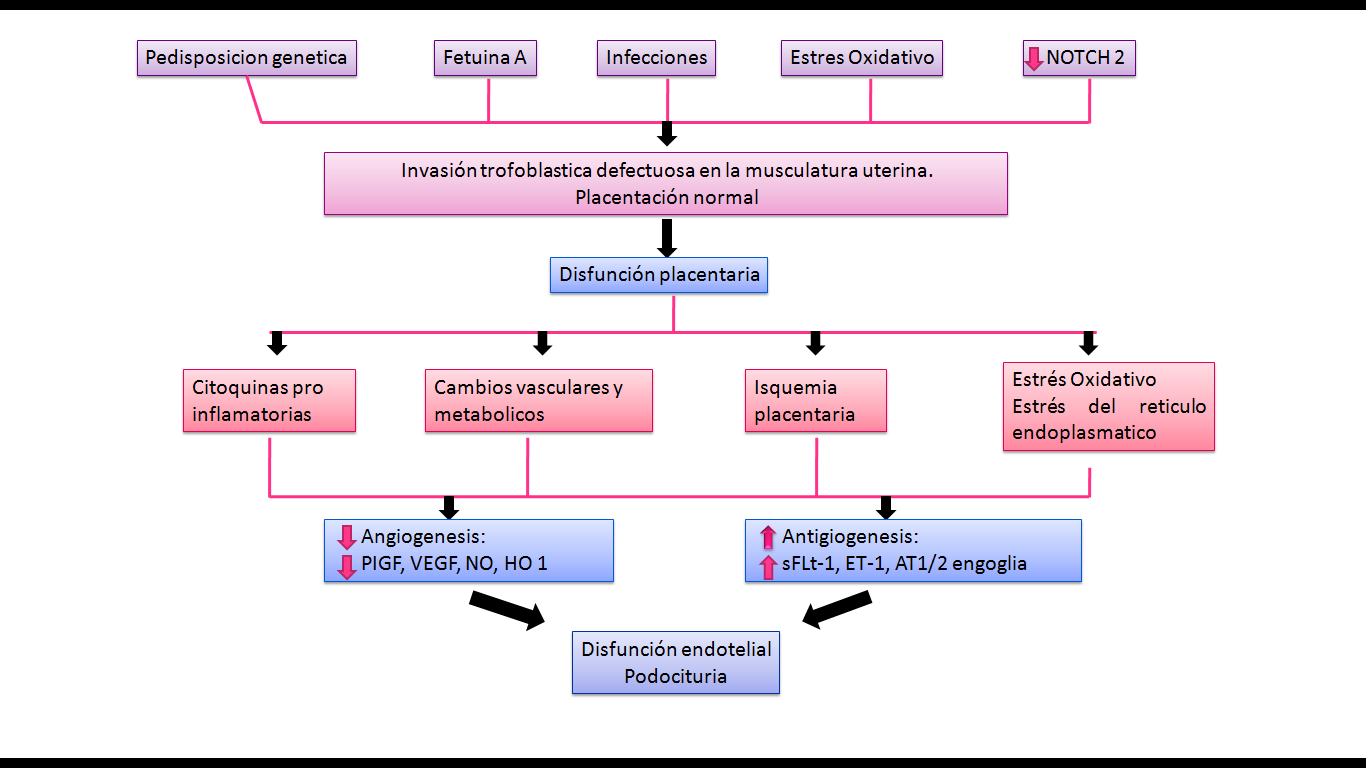 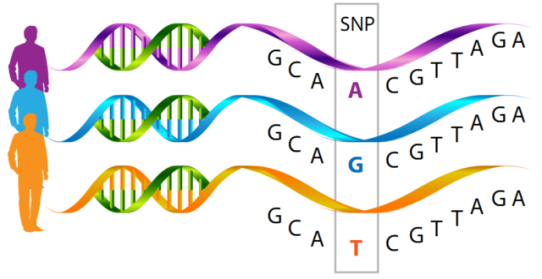 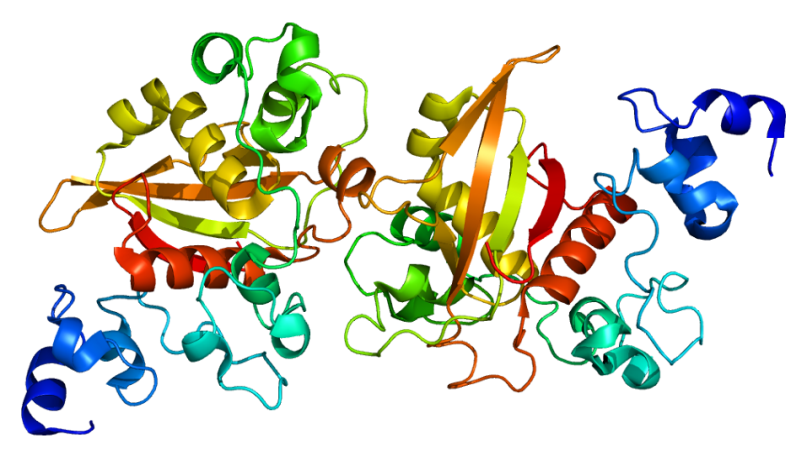 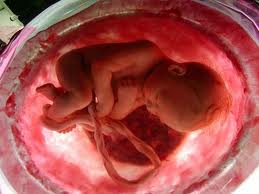 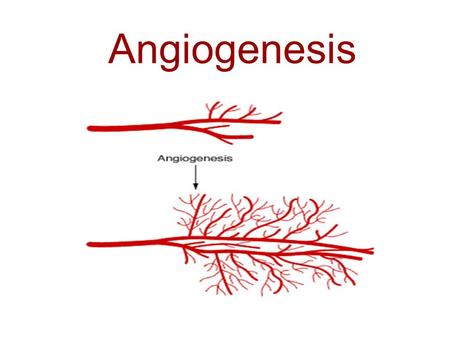 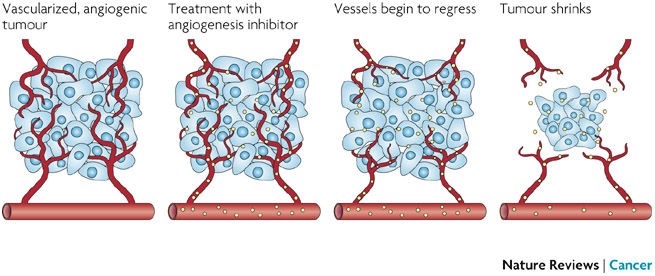 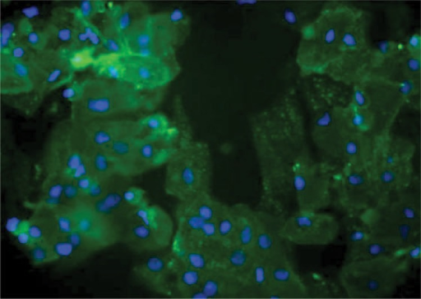 INMUNOPATOLOGÍA
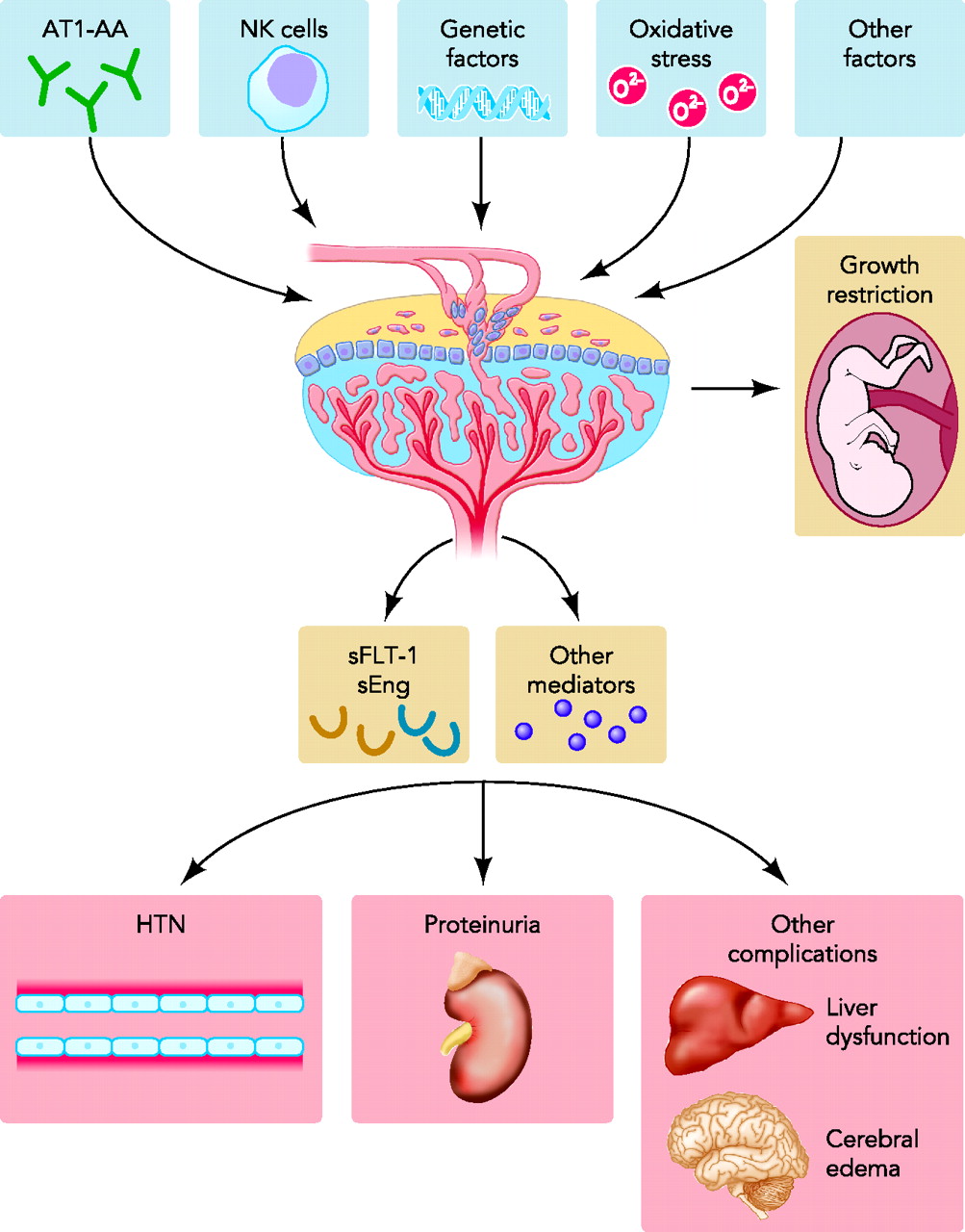 MANIFESTACIONES CLÍNICAS
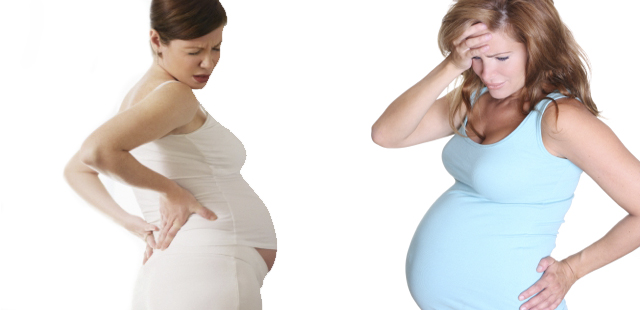 Hipertensión arterial
Edema, proteinuria
Cefalea intensa
Vómito (proyectil)
Escotomas
Crisis convulsivas
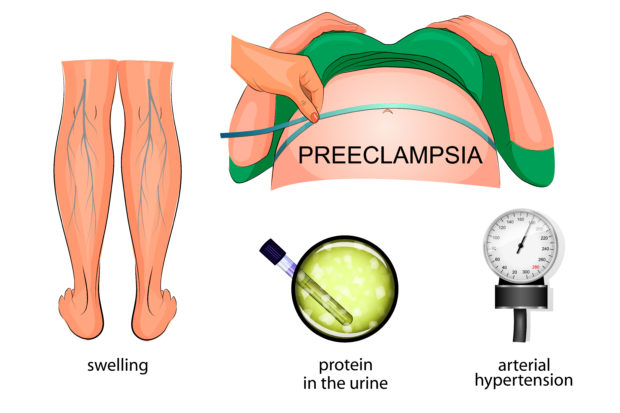 Disnea
Dolor epigástrico
Oliguria
Derrames serosos
Trombosis
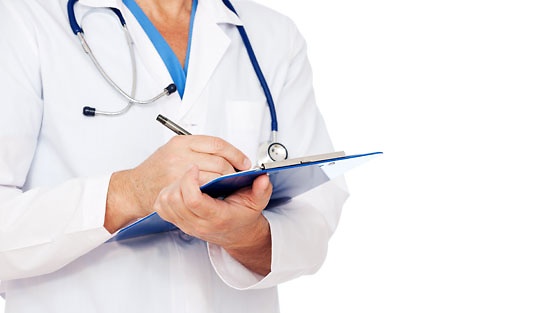 DIAGNÓSTICO
Pacientes con embarazo igual o mayor de 20 semanas de gestación o en etapa de puerperio.
En ausencia de proteinuria
Hipertensión asociada con proteinuria
Trombocitopenia
100 mil plaquetas/micro litro
Creatinina
>1.1 mg/dl
TA > 140/90
Proteinuria > 300mg/24 H.
Edema agudo pulmonar
Alteraciones pulmonares
Alteraciones visuales
¿Edema?
TRATAMIENTO Y CONTROL
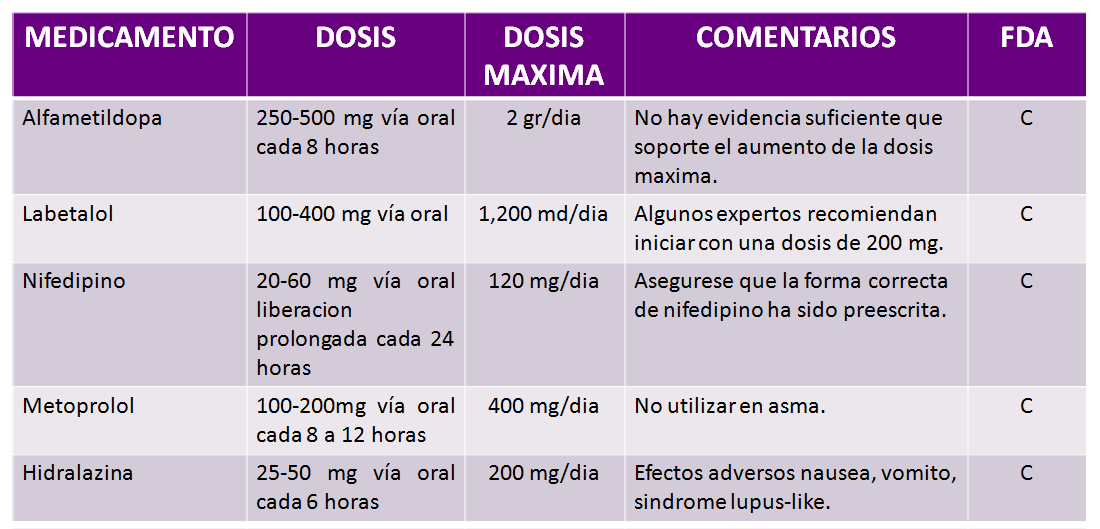 Los IECA y los ARA NO se deben de usar durante el embarazo
BIBLIOGRAFÍA
Rojas MW, Anaya CJ, et al. Inmunología de Rojas. 16ª ed. Medellín, Colombia: Corporación para Investigaciones Biológicas; 2010.

Reyna-Villasmil Eduardo, Briceño-Pérez Carlos, Torres-Cepeda Duly. Inmunología, inflamación y preeclampsia. Rev Obstet Ginecol Venez  [Internet]. 2009  Jun [citado  2017  Dic  21] ;  69( 2 ): 97-110. Disponible en: http://www.scielo.org.ve/scielo.php?script=sci_arttext&pid=S0048-77322009000200005&lng=es.

Gómez Carbajal Luis Martín. Actualización en la fisiopatología de la preeclampsia: update. Rev. peru. ginecol. obstet.  [Internet]. 2014  Oct [citado  2017  Dic  12] ;  60( 4 ): 321-332. Disponible en: http://www.scielo.org.pe/scielo.php?script=sci_arttext&pid=S2304-51322014000400008&lng=es.

Sánchez Sixto E.. Actualización en la epidemiología de la preeclampsia: update. Rev. peru. ginecol. obstet.  [Internet]. 2014  Oct [citado  2017  Dic  09] ;  60( 4 ): 309-320. Disponible en: http://www.scielo.org.pe/scielo.php?script=sci_arttext&pid=S2304-51322014000400007&lng=es.

Instituto Mexicano del Seguro Social, (2017) GUÍA DE PRÁCTICA CLÍNICAGPC, Prevención, diagnóstico y tratamiento DE LA PREECLAMPSIA en segundo y tercer nivel de atención

Calvo Quiroga I. (2013-2014) Comparación histórica de la mortalidad materna por hipertensión arterial en el embarazo. Universidad de Valladolid Facultad de Enfermería